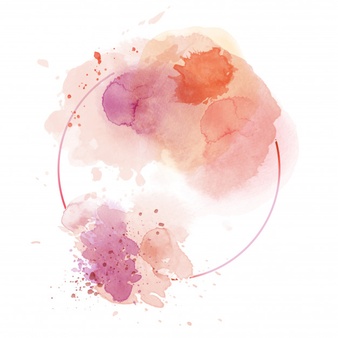 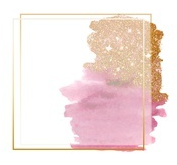 1. La peinture
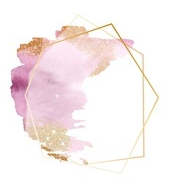 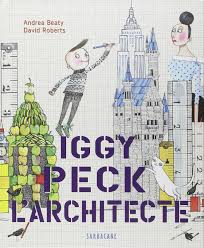 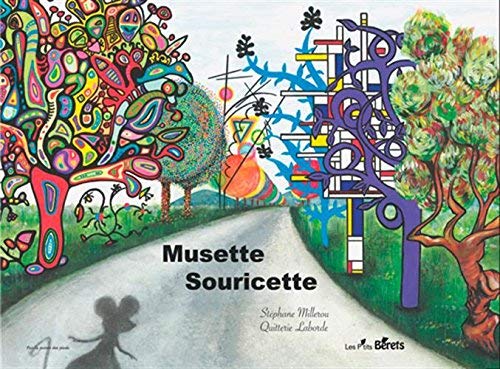 2. L’architecture
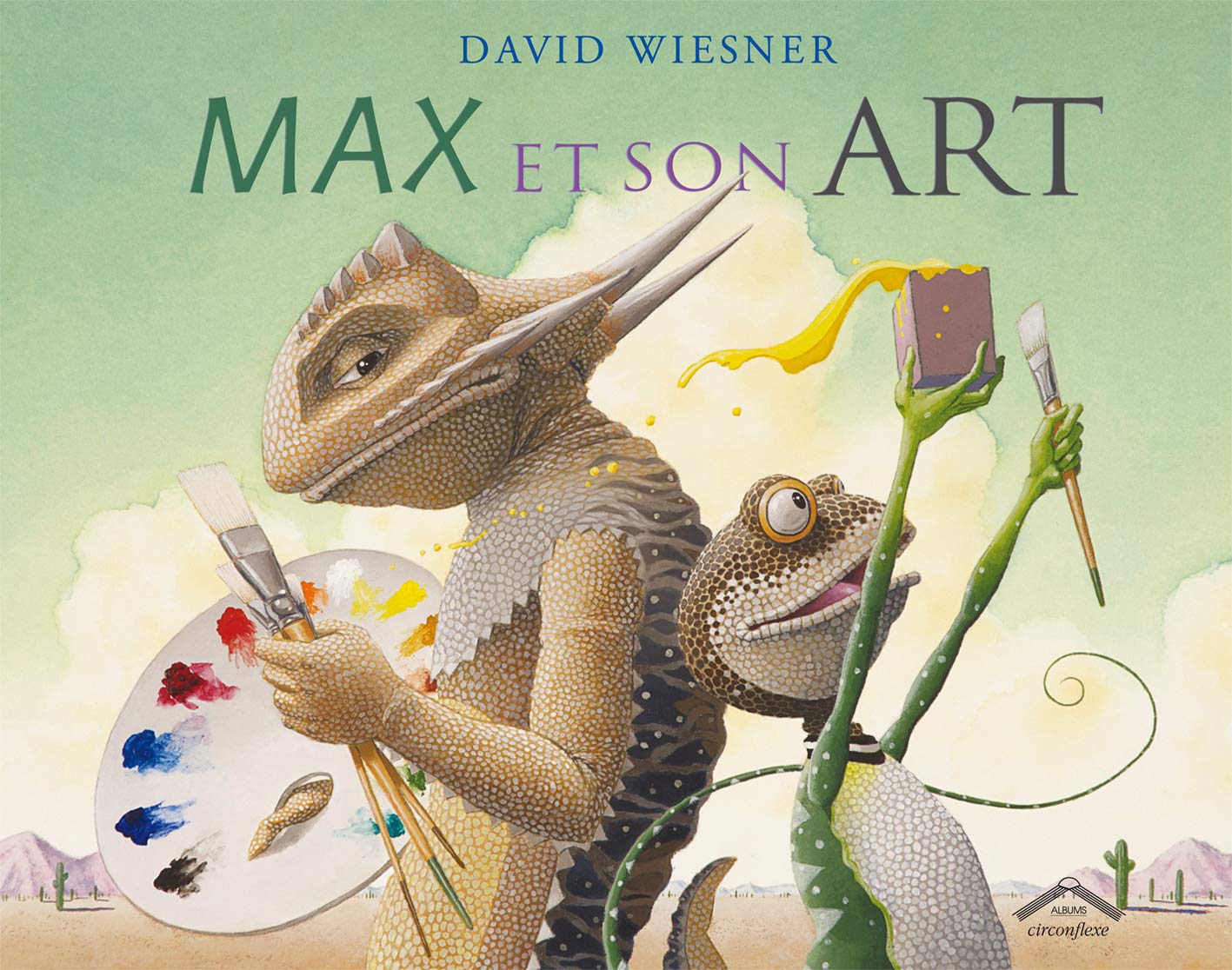 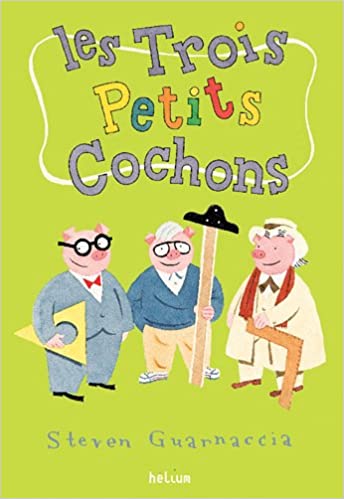 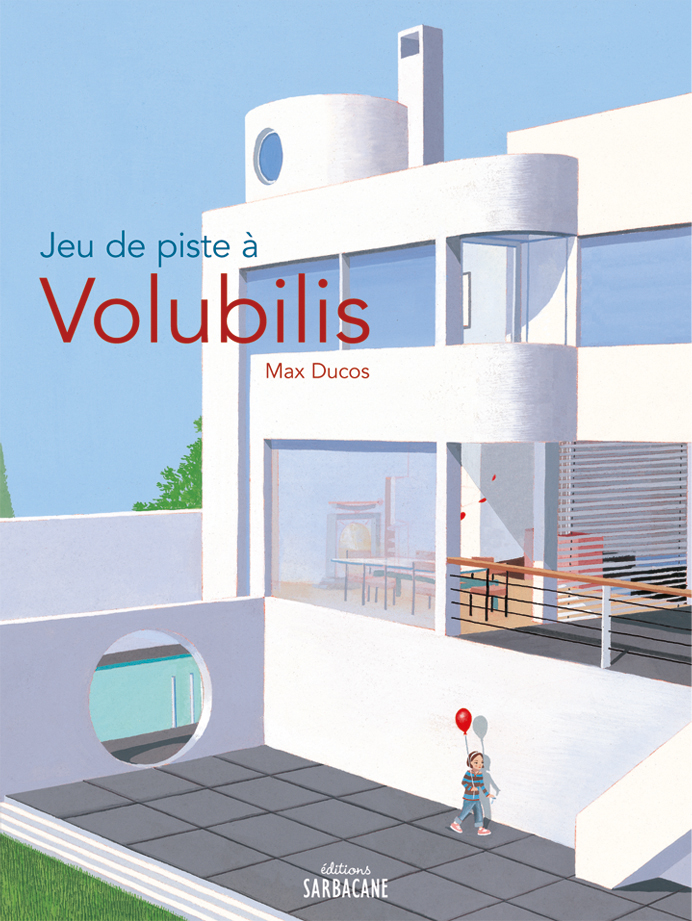 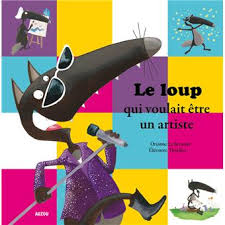 Les Arts
Liste d’albums à exploiter 
Année 2020/2021
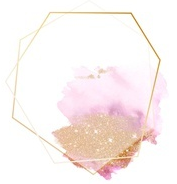 3. Le théâtre
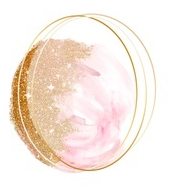 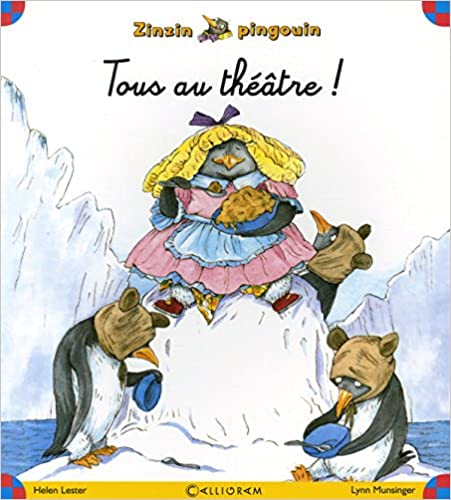 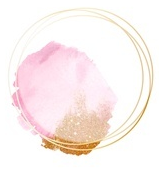 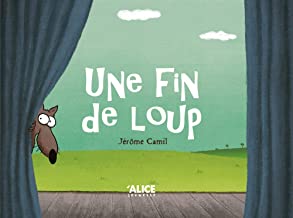 5. La musique
4. La danse
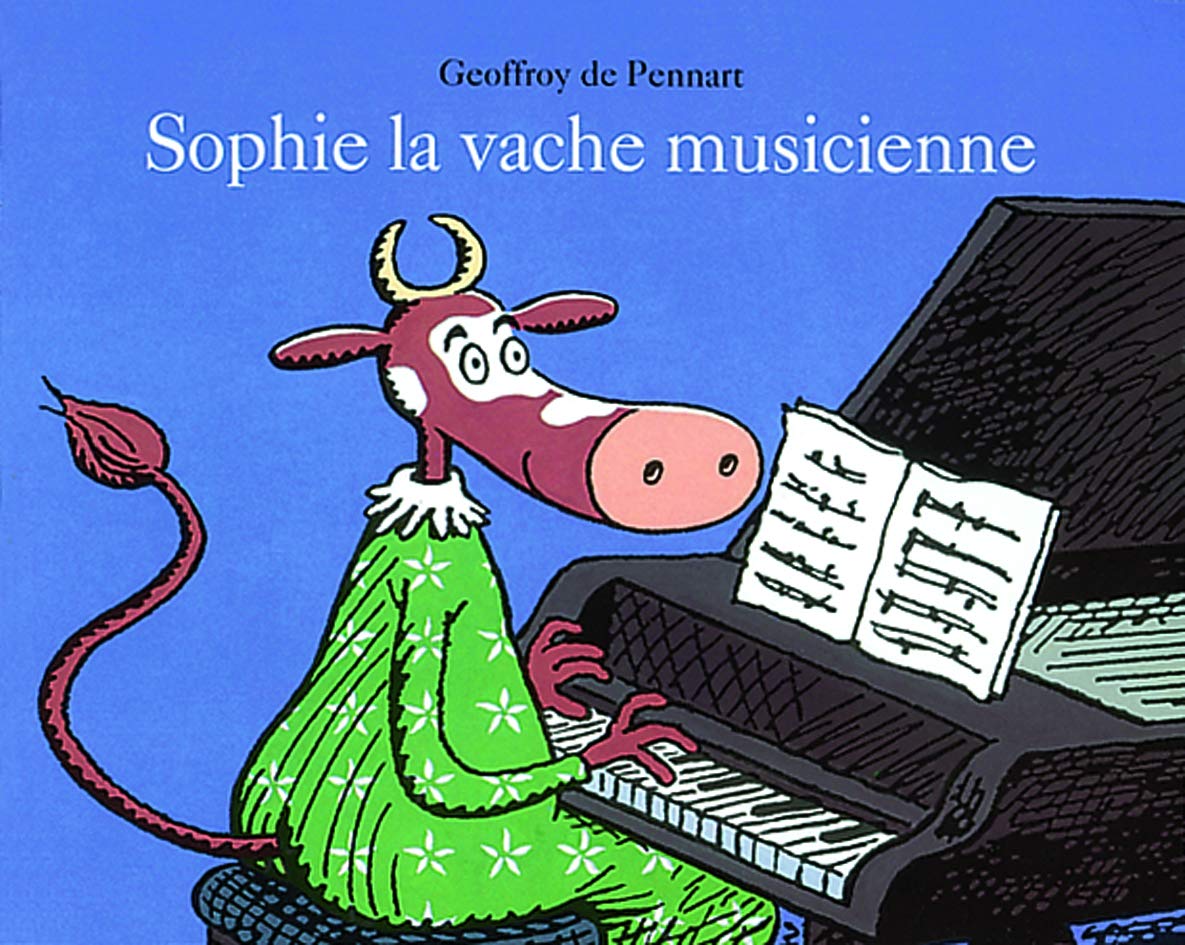 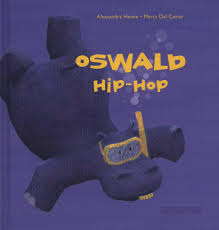 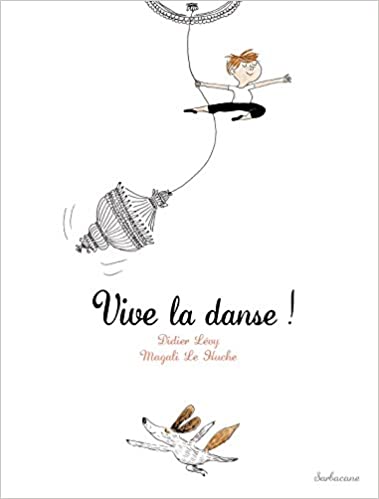 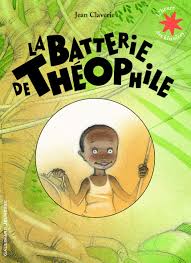 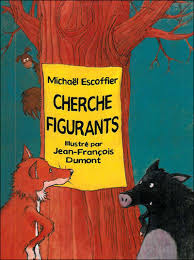 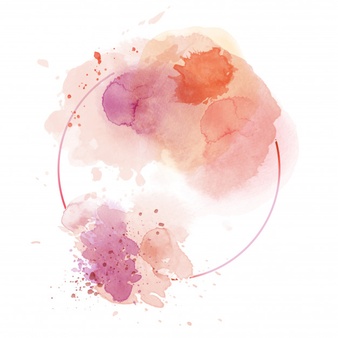 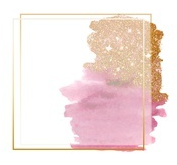 1. La peinture
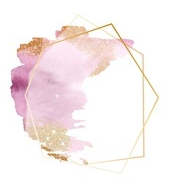 Projet expo-musée (production plastiques et rédaction de fiches artistes) + street art
Les grands maitres de la peinture TV5
2. L’architecture
Basic Space Homebyme Travail autour de la maquette et de l’espace
Les Arts
Pistes envisagées 
Année 2020/2021
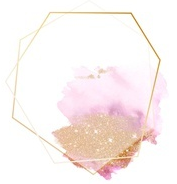 3. Le théâtre
Atelier théâtre autour de 
« John Chatterton détective » et/ou d’une fin de loup
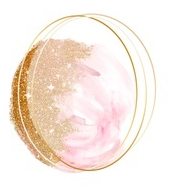 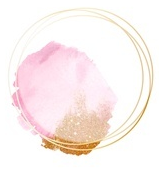 5. La musique
4. La danse
Découverte des familles d’instruments et fabrication d’un instrument.
Film
« Tous en scène »
Tout au long de l’année: 
1 vendredi par mois organisation d’un marché de connaissances appelé « Incroyables talents » où les élèves présentent à leurs camarades quelque chose qu’il savent et aiment faire (danse; sport; chant…)
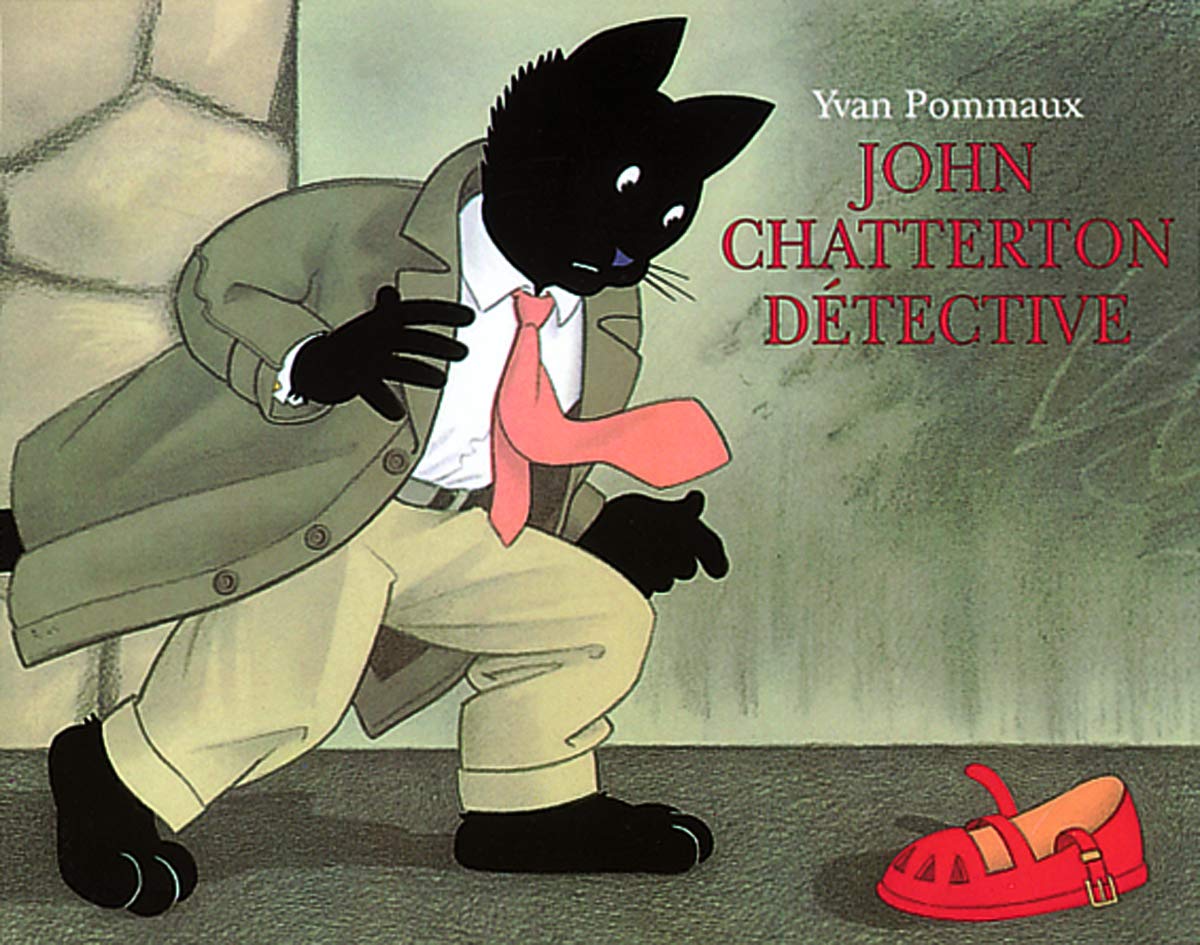 Atelier danse 
Débat: la danse, un monde de filles?
Travail sur le mouvement